Analytické nástroje MS Dynamics NAV
Ing.Jaromír Skorkovský, CSc.
Pohled analýzy
(Analysis Report Name)
(Header)
Hlavička analýzy
Od  data
Do data
Šablona nastavení sloupců 
Column template
From date
To date
Sloupce analýzy (Columns)
Řádky analýzy (lines)
Náklady (Costs)
Množství (Quantity) 
Prodej (Sales) 
……….
………..
DATA
Šablona nastavení řádků
Line  template
Zákazníci (Customers)
Skupiny zákazníků (Customter Groups)
Zboží (Items)
Skupiny zboží (Group of Items)
Zdrojové menu
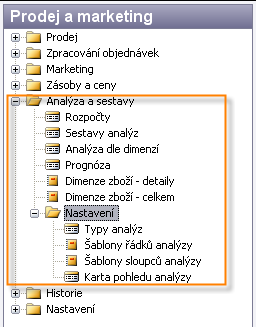 Sloupce analýzy (Columns)
Řádky analýzy (lines)
DATA
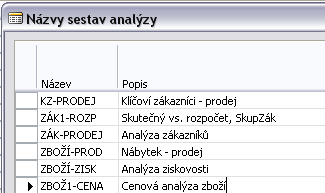 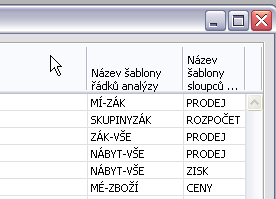 Základní princip získání údajů pro analýzy
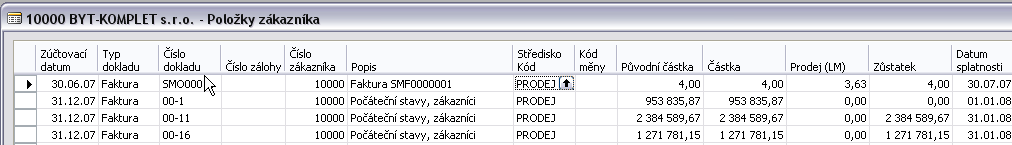 Karta
zákazníka
Karta dodavatele
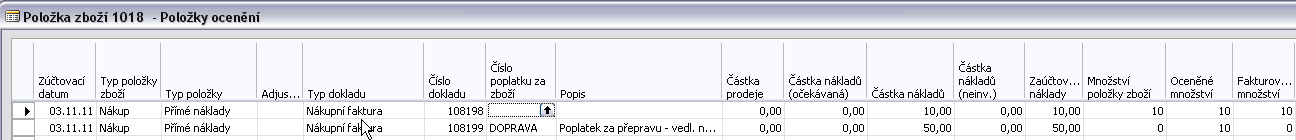 Karta
zboží
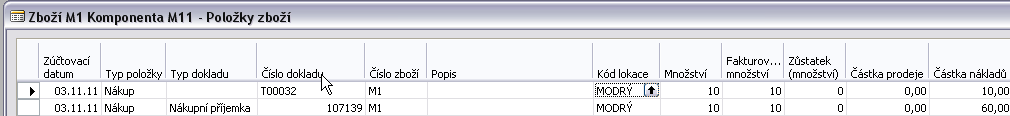 Algoritmus
 extrakce dat
Výsledná matice
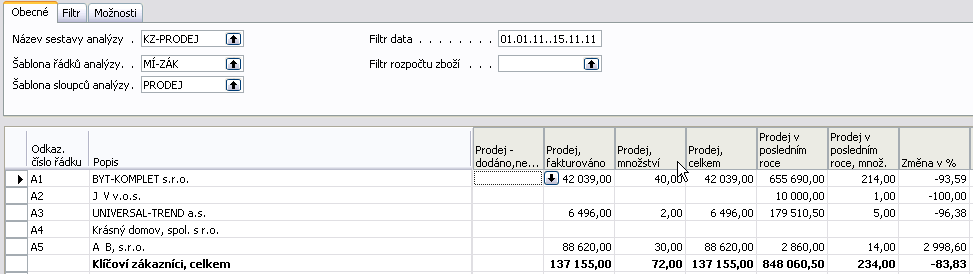 Návrh řádků
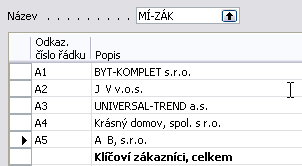 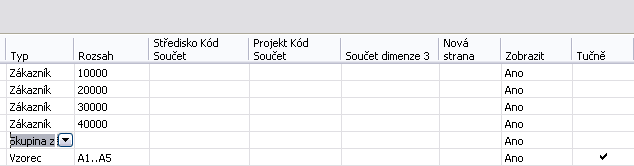 Pomocí tlačítka F6 lze vybrat uvedené volby (Kódy dimenzí Skupiny Zboží 
Nebo Kódy dimenze skupiny zákazníků)
Zboží
Skupina zboží
Skupina zákazníků
Prodejce/Nákupčí
Vzorec
Nastavení kódů dimenzí (Skupina zákazníků)
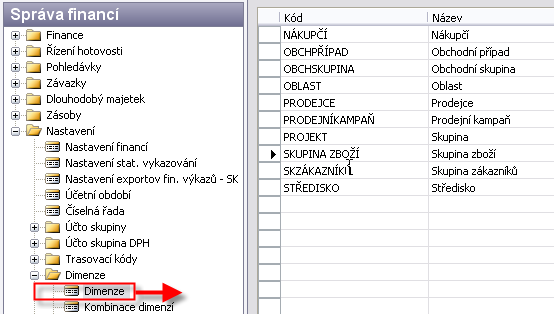 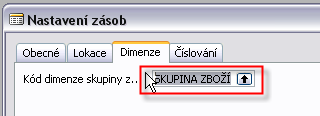 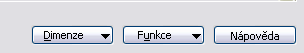 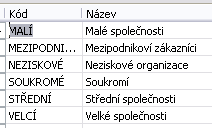 Pro vybraný kód dostaneme
Hodnoty dimenzí (např. Skupina zákazníků)
Nastavení kódů dimenzí (Skupina zboží)
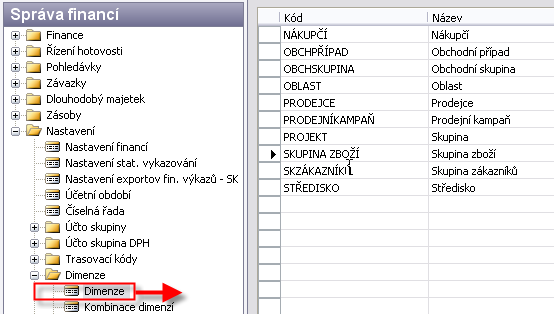 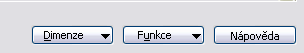 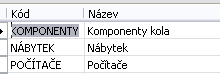 Pro vybraný kód dostaneme
Hodnoty dimenzí (např. Skupina zboží)
Přiřazení dimenzí klíčovým tabulkám (Zákazník, …)
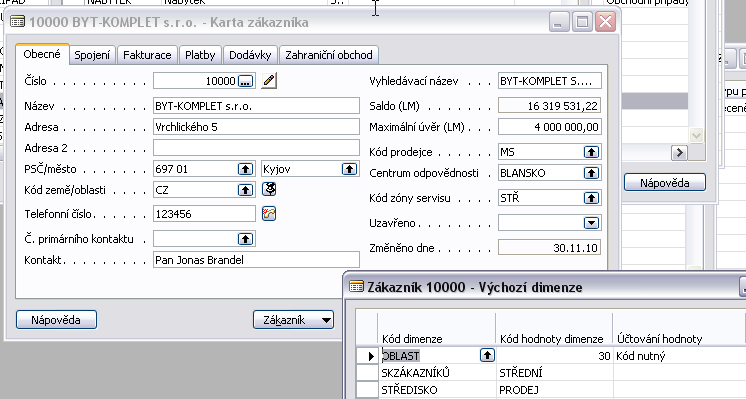 Na tlačítku Zákazník je položka Dimenze, kde se přiřadí hodnota dimenze
Přiřazení dimenzí klíčovým tabulkám (Zboží, …)
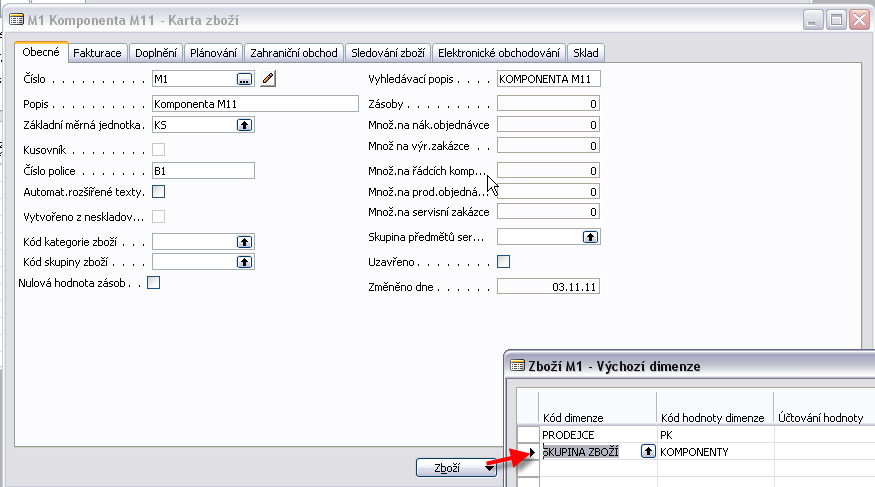 Na tlačítku Zboží je položka Dimenze, kde se přiřadí hodnota dimenze
Kód pohledu analýzy a nastavení řádků
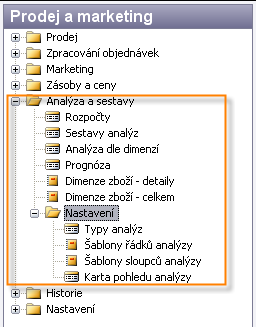 Kód pohledu analýzy může ale taky nemusí být přiřazen řádkům.
Výsledkem přiřazení je možnost filtrovat pohledu přes dimenze
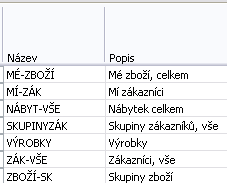 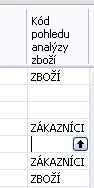 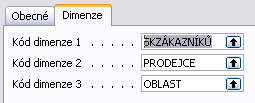 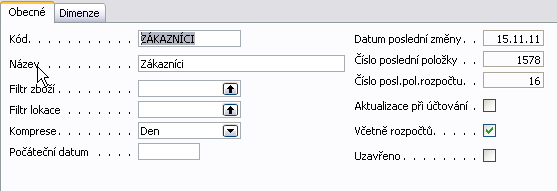 Karta pohledu analýzy
Číslo poslední položky (po aktualizaci, která bude do analýzy zahrnuta)
Karta pohledu analýzy
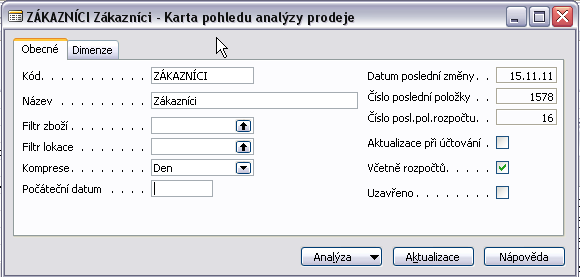 Nastavení sloupců analýzy I
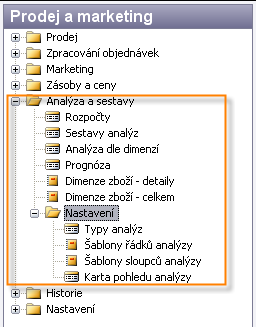 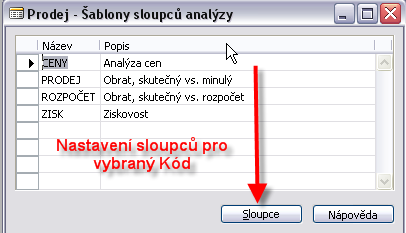 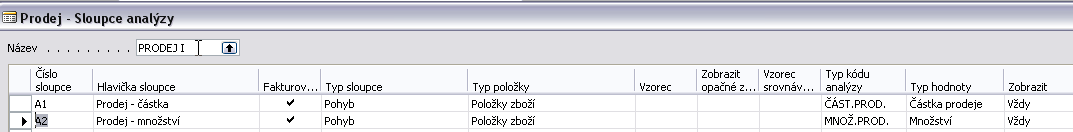 Pro tento příklad byl vytvořen nový kód Prodej I a co nejjednodušší nastavení
Nastavení sloupců analýzy II
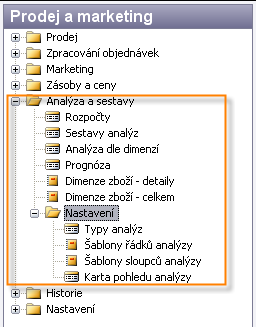 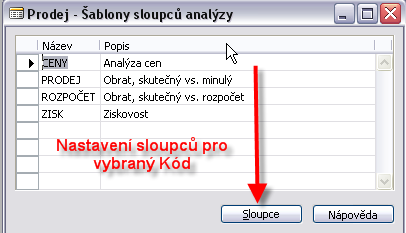 Částka prodeje
Částka nákladů
Jednotková cena
Pevná cena pořízení
Nepřímé náklady
Pořizovací cena
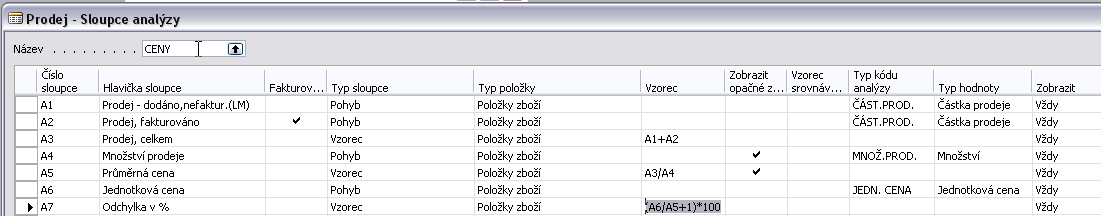 Nastavení sloupců analýzy III(typy kódu analýzy)
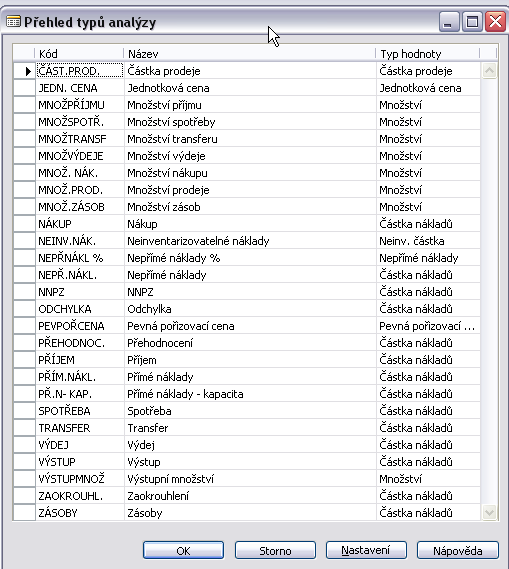 Nastavení sloupců analýzy III(nastavení typů kódu analýzy)
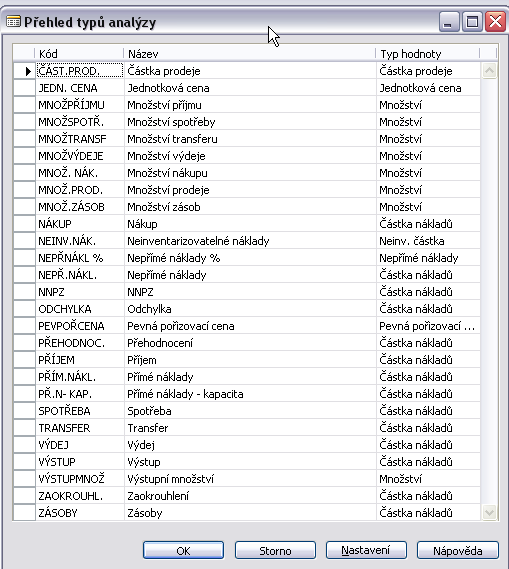 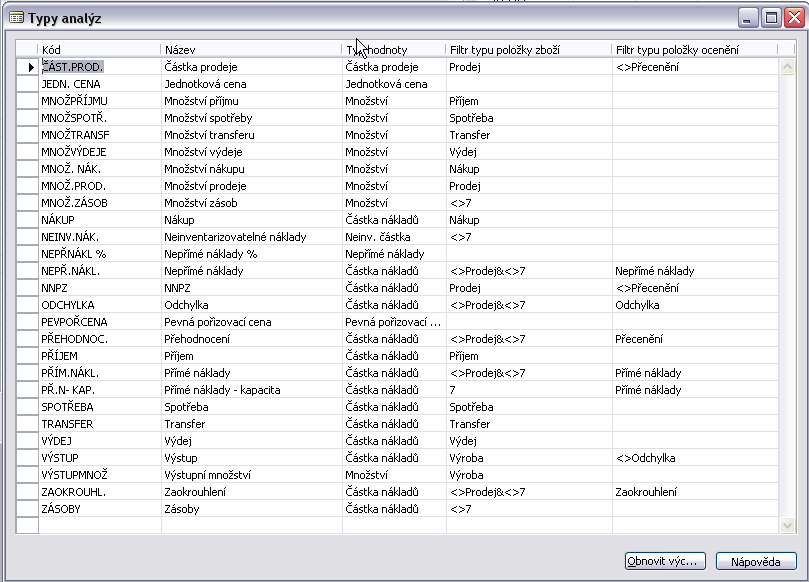 Položky rozpočtu a položky zboží
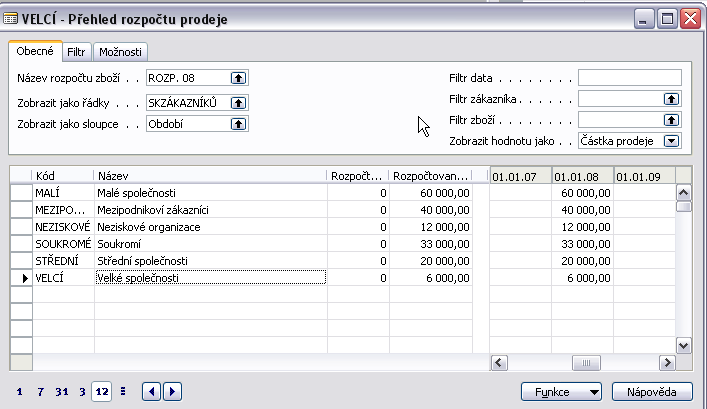 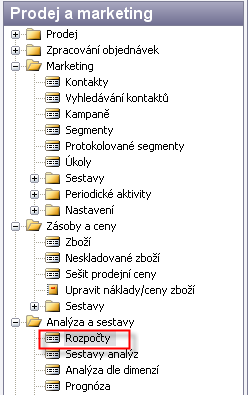 To, co je očekáváno – ručně nebo importem z Excelu 
se zadají položky rozpočtu, které se budou v analýze
porovnávat  se skutečnými položkami  zboží
Analýza srovnání skutečnost – rozpočet I
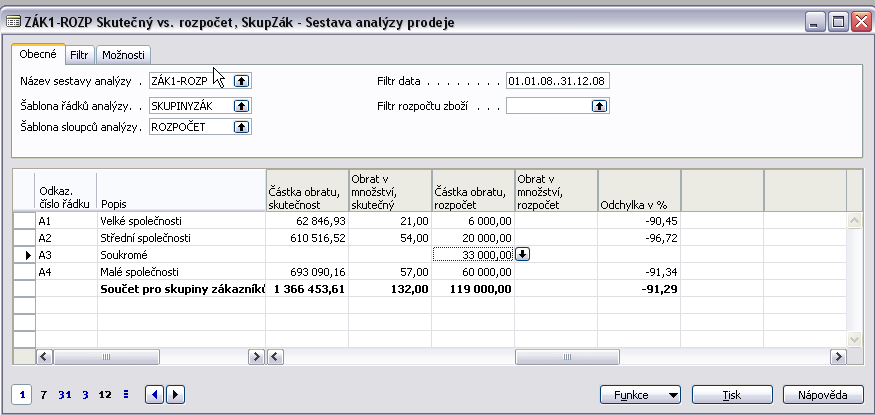 Na dalším snímku bude vidět nastavení sloupců……
Analýza srovnání skutečnost – rozpočet II
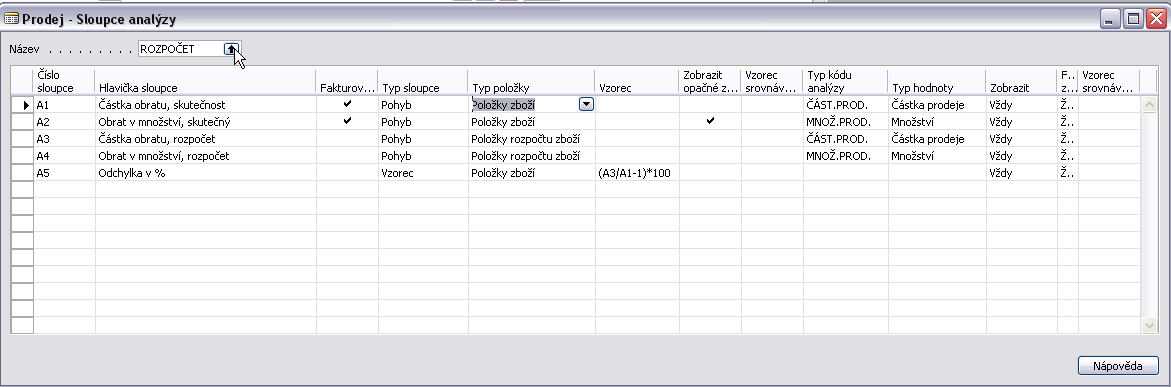 Vysvětlení proč report na předešlém snímku  má uvedenou formu
Analýza v čase (srovnání po obdobích) I
Nastavený rozpočet (množství a náklad) pro vybrané týdny :
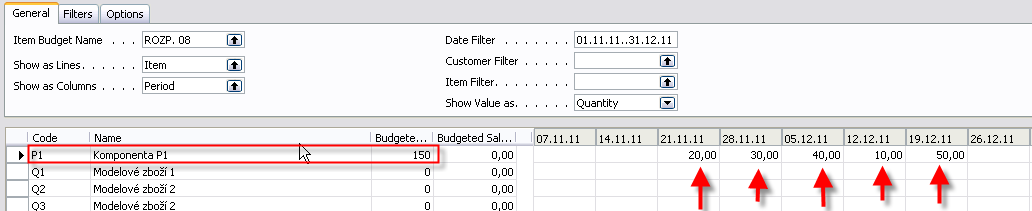 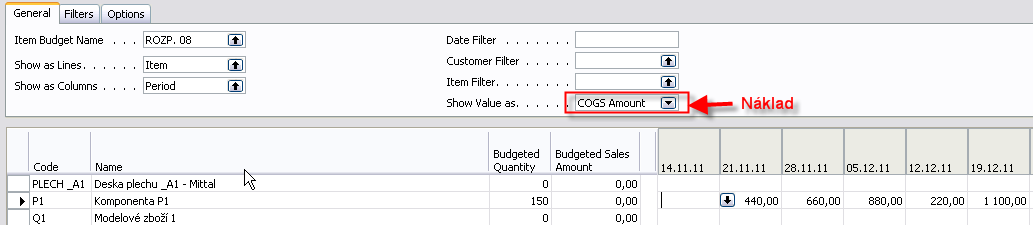 Analýza v čase (srovnání po obdobích) II
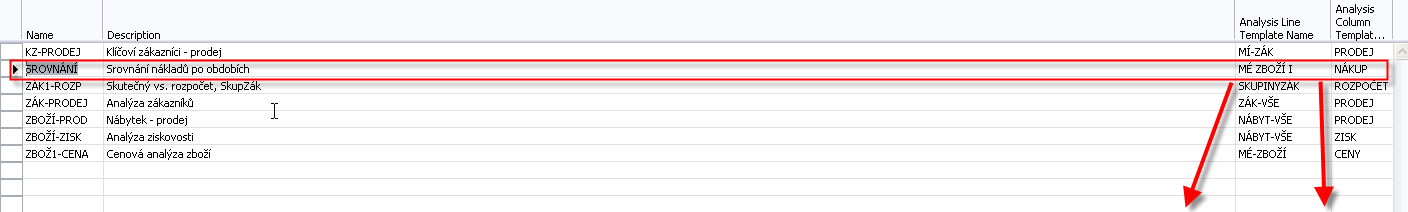 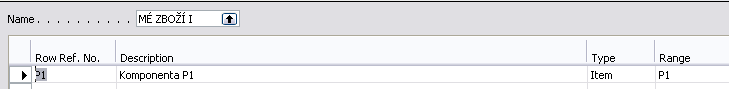 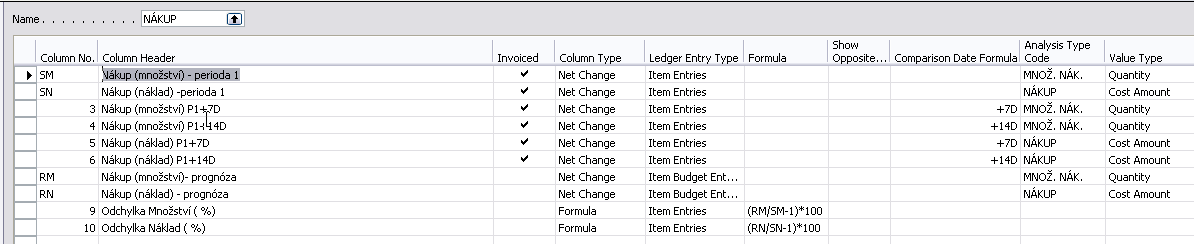 SM=skutečné množství, SN=skutečný náklad, RM=rozpočet-množství, RN=rozpočet-náklad
Analýza v čase (srovnání po obdobích) III
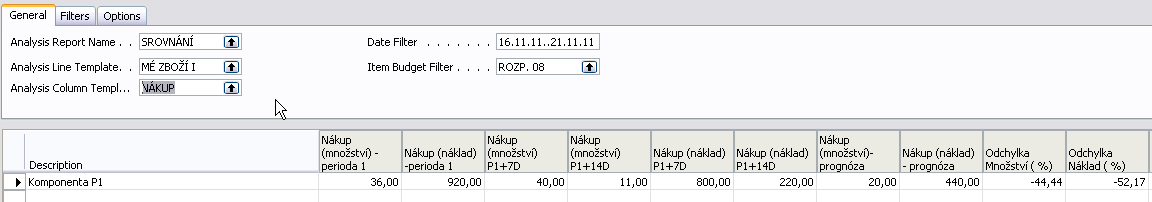 Vybrané období
S pomocí F6
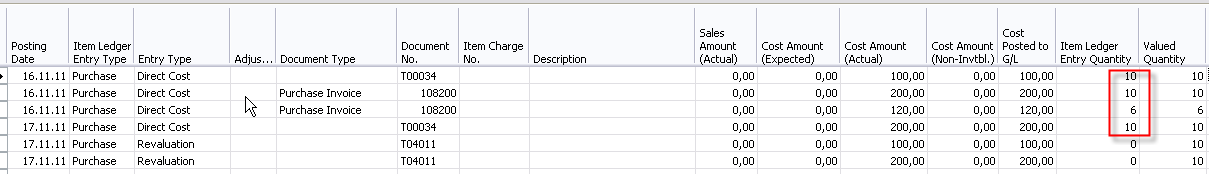 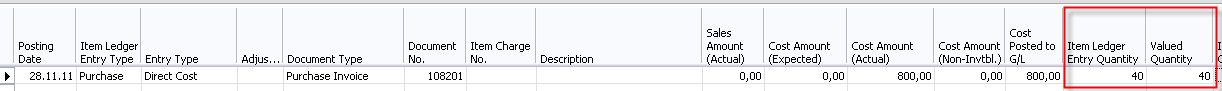